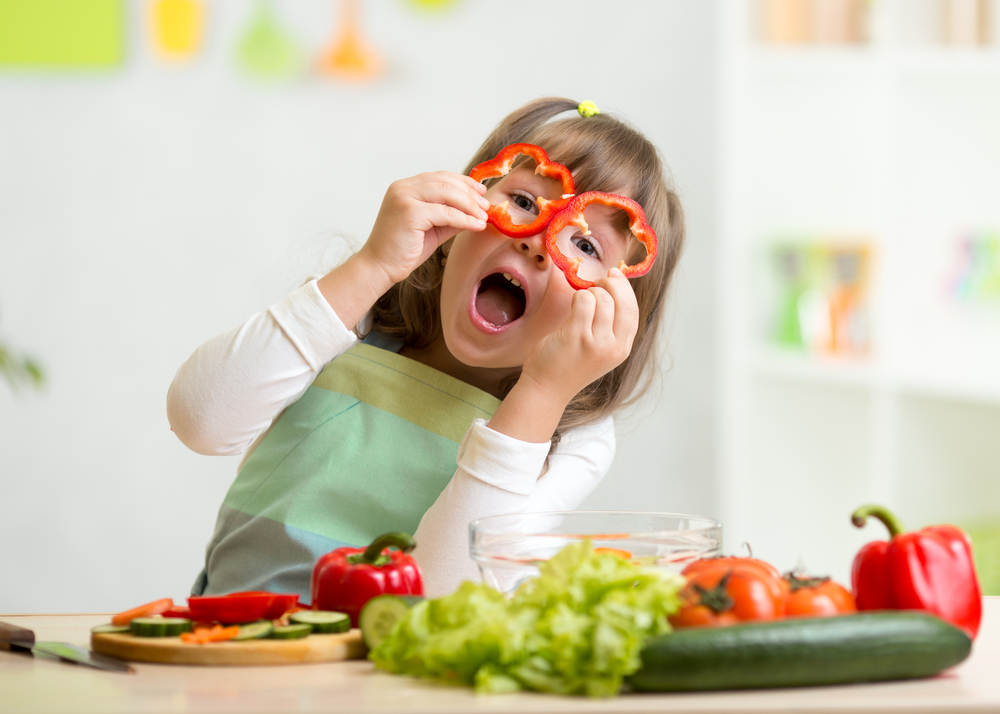 Summer Food Service Program (SFSP) Meal Pattern
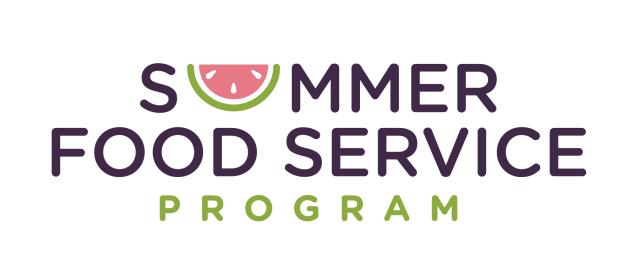 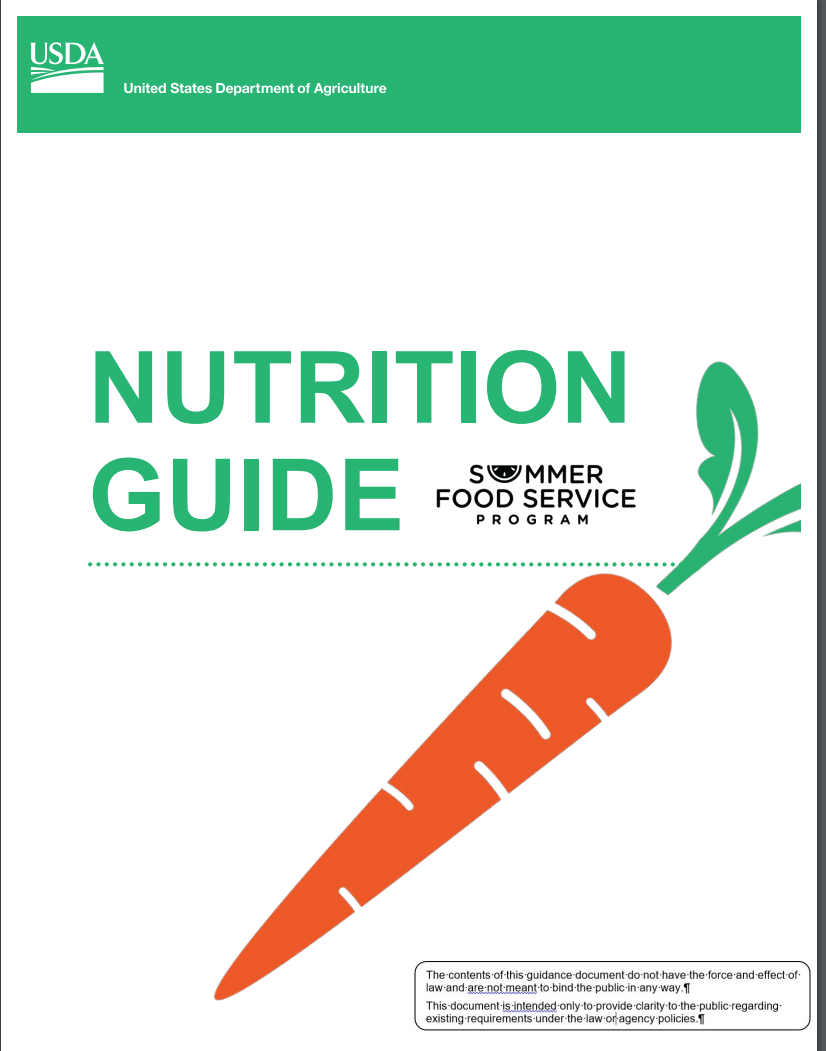 SFSP Meal Pattern:No Age/Grade groupsNo Whole Grain requirementNo vegetable subgroupsNo milk variety or type required
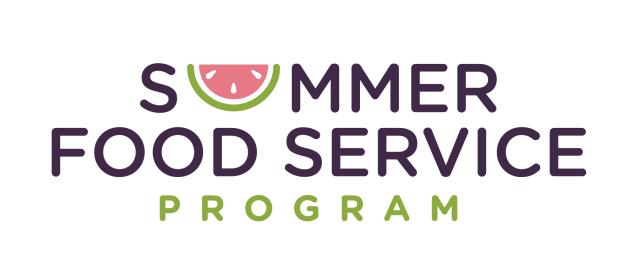 [Speaker Notes: There are some differences with the National School lunch and breakfast program meal patterns and the summer food service program meal pattern. 
There are no age grade groups that need to be followed. 
The grain requirement in the summer food service program does not require all grains to be whole grain. Grains offered in the summer program must be whole grain or enriched. 
There are not vegetable subgroups in the summer food service program meal pattern. 
When serving milk, you may offer any milk type and you do not need a milk variety for the summer program. 

The summer food service program nutrition guide is posted on our website under the summer food service program tab. It is a great reference tool when you are  getting started with the summer food service program.]
SFSP Meal Pattern
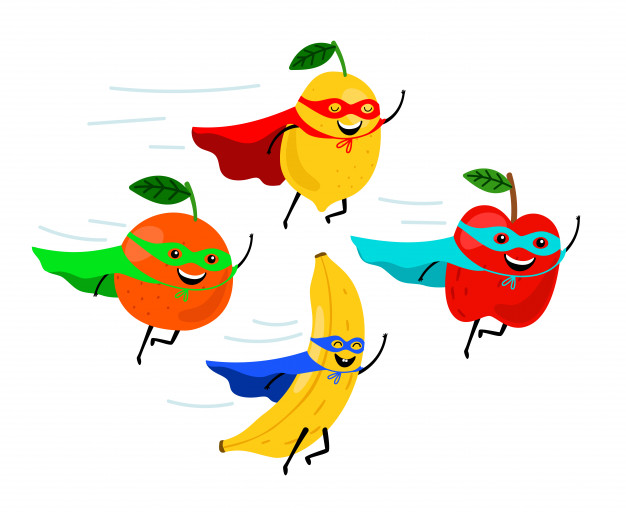 [Speaker Notes: This is the Summer Food Service Program meal pattern which can be found in the Nutrition Guide Manual. 

Notice milk, fruit/veg, and grains are required for breakfast, lunch, and supper.  Lunch and supper must contain a meat/meat alternative.

Snack can be any two components, as long as they are not the same.  Example:  Can not have an orange and orange juice.]
Meal Pattern Requirements
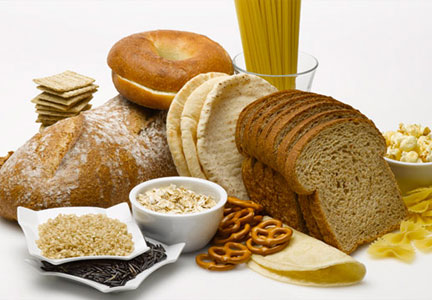 [Speaker Notes: Whole grain products are not required on the SFSP meal pattern but the goal is to serve nutritious meals and be consistent with what the kids are receiving at school. Grains offered must be whole grain or enriched.]
Meal Pattern Requirements
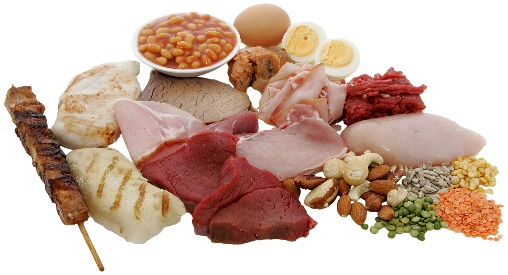 [Speaker Notes: Note that meat/meat alternate is not required at breakfast but, if served, must be at least 1 oz equivalent of meat/meat alternate.

Meat/meat alternate is required at lunch and supper in a 2 oz serving.

It can be one of the 2 components of snack but is not required.

If serving meat alternates, make sure you are providing a large enough serving size to meet meal pattern requirements.

Example:  If a peanut butter sandwich is served at lunch or dinner you would need to have 4 tablespoons of peanut butter to equal 2oz of meat alternate equivalent if that is the only meat/meat alternate you are offering.]
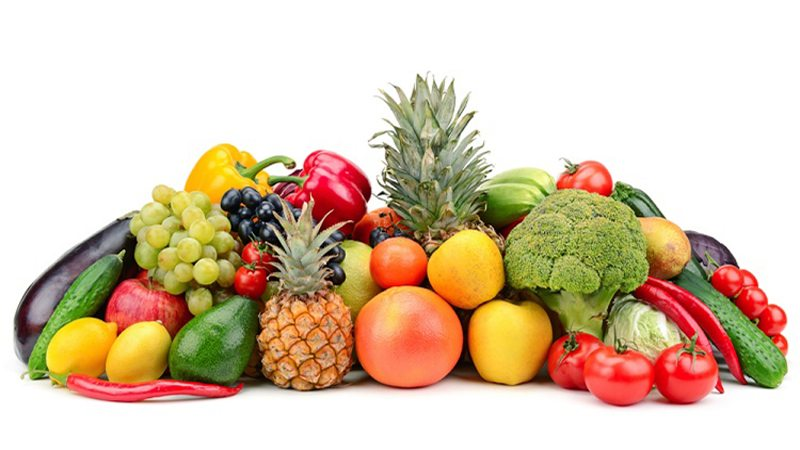 Meal Pattern Requirement
[Speaker Notes: The fruit & veg. component is required at breakfast, lunch, and supper.

Must be two items at lunch/supper totaling ¾ cup.

Could be ½ cup strawberries and ¼ cup cucumbers.  Doesn’t have to be one fruit and one veg. it can be any combo.

It must be at least 1/8 cup to count as creditable.

If Juice is being served, it must be 100% fruit juice.

Serve fruits and vegetables that are fresh and in season whenever possible.]
Meal Pattern Requirements
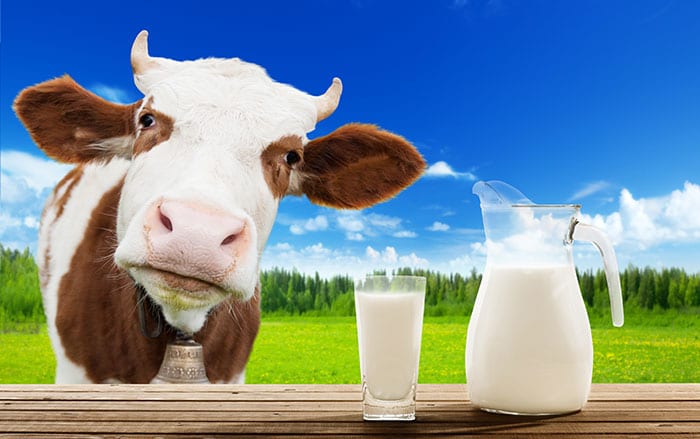 [Speaker Notes: An 8 oz serving of milk must be served with each meal.]
Snack Meal Pattern Requirements
Choose 2 DIFFERENT components
1 serving of milk
1 serving of vegetable or fruit or 100% juice (all 1 component)
1 serving of grain or bread
1 serving of meat/meat alternate
Grain-based sweet snacks (cakes, cookies, etc.) may not be served more than twice in a five-day week or more than three times in a seven-day week.
[Speaker Notes: For snack, the menu needs to offer at least 2 different components.  Remember the vegetable, fruit, or juice is all considered to be one component.

Two components can not be apple juice and apple, or carrots and apples, or orange juice and oranges.  

Milk and apple would be considered a reimbursable snack.]
Offer VS Serve
[Speaker Notes: Provided SED’s waiver request is approved by the National office, OVS can be an option chosen by all sponsors at the time of renewal
All components must be offered in the full serving size and those taken must meet required minimum portion size.

May be implemented at breakfast, lunch, and supper. Not snack.

Children get to choose which component(s) to decline.  Helps decrease food cost and waste.

Refer to Admin Guidance Manual for more info]
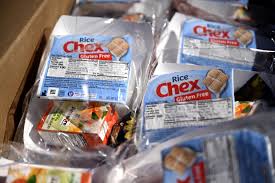 BREAKFAST
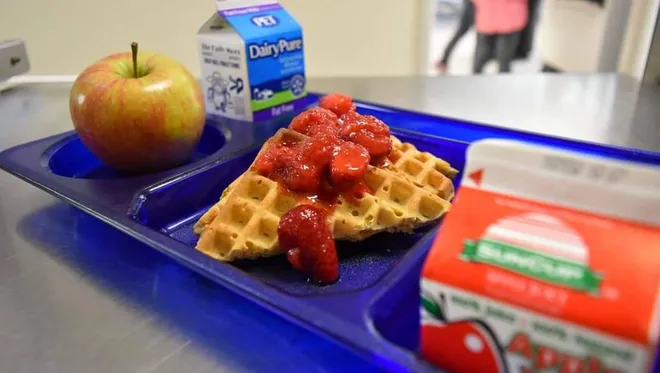 Breakfast meal pattern
MUST OFFER 3 COMPONENTS

Grain
Fruit/Vegetable
Fluid Milk
Breakfast Meal Pattern: 3 Required Components
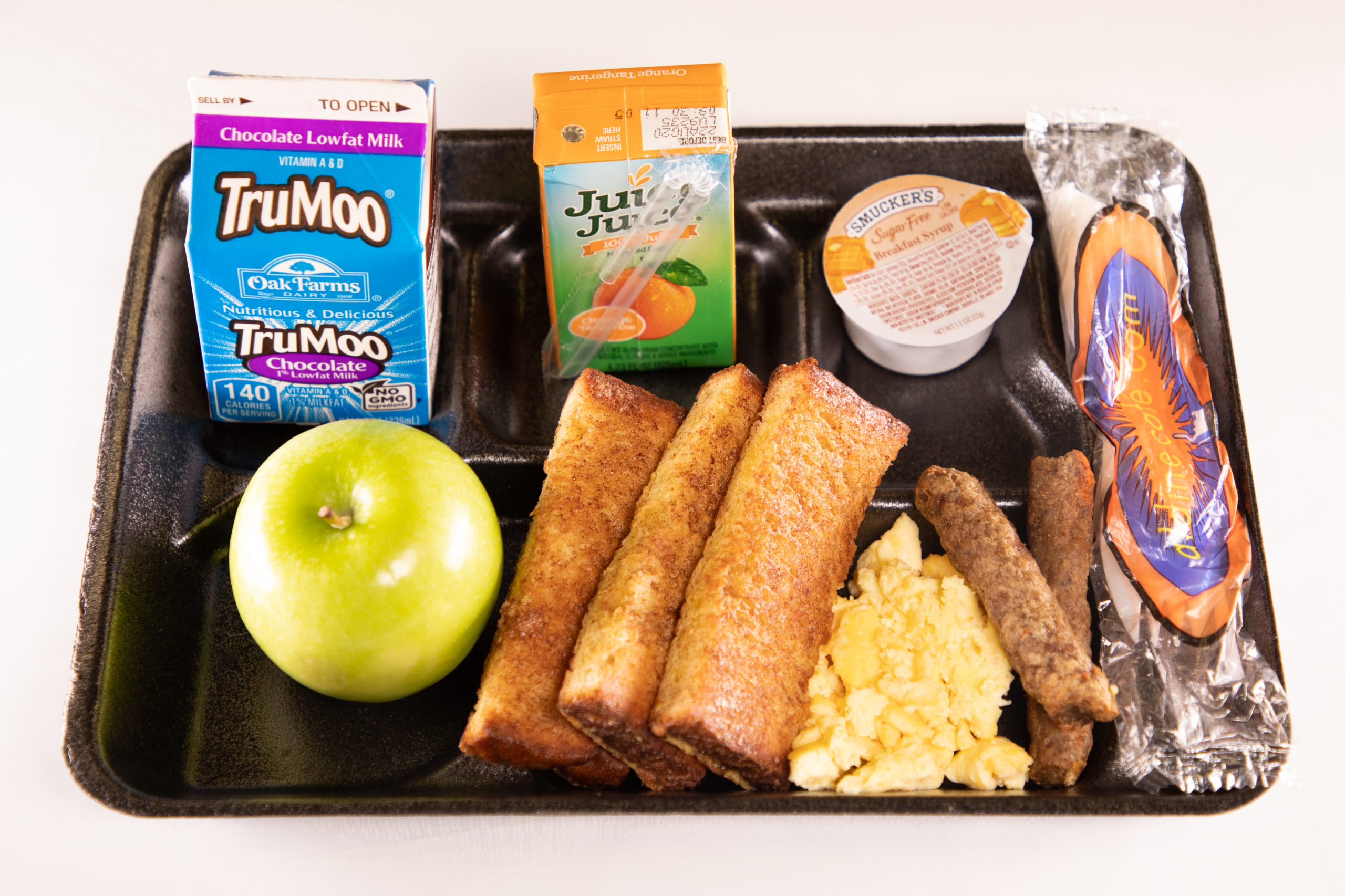 Must offer 4 food Items

1 serving of fruit/vegetable
1 serving of bread/bread alternative
1 serving fluid milk
1 additional serving of: 
Fruit/Vegetable
Bread/Bread alternative
Meat/Meat alternative

Students must select 3 out of 4 items

*All items offered must be different from each other
OFFER vs. SERVE BREAKFAST
Offer Vs Serve Breakfast Example
4 food items offered
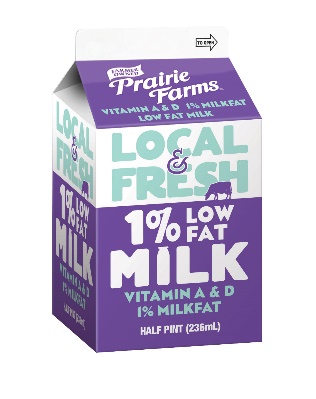 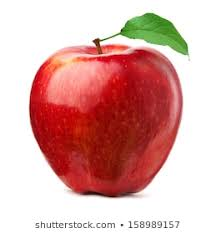 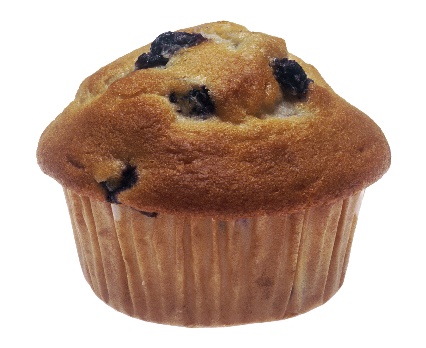 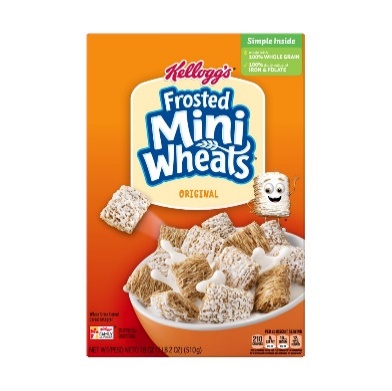 3 food items selected
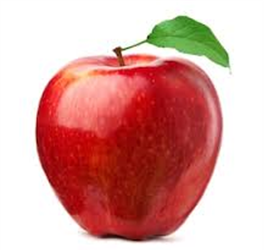 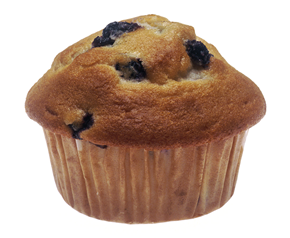 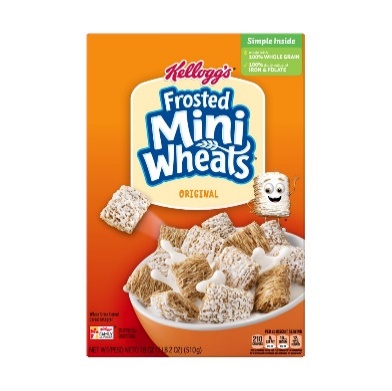 Reimbursable
[Speaker Notes: For a reimbursable breakfast under OVS, a child may select: 
Muffin, Cereal, and Apple; or 
Muffin, Apple, and Milk; or 
Cereal, Apple, and Milk; or 
Muffin, Cereal, and Milk.]
Offer vs. Serve Breakfast Example
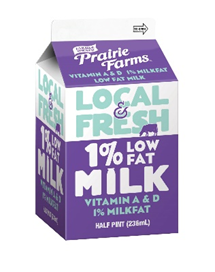 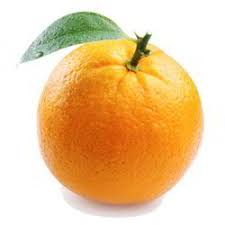 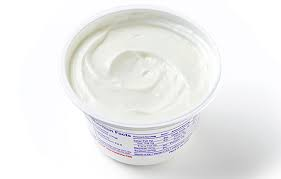 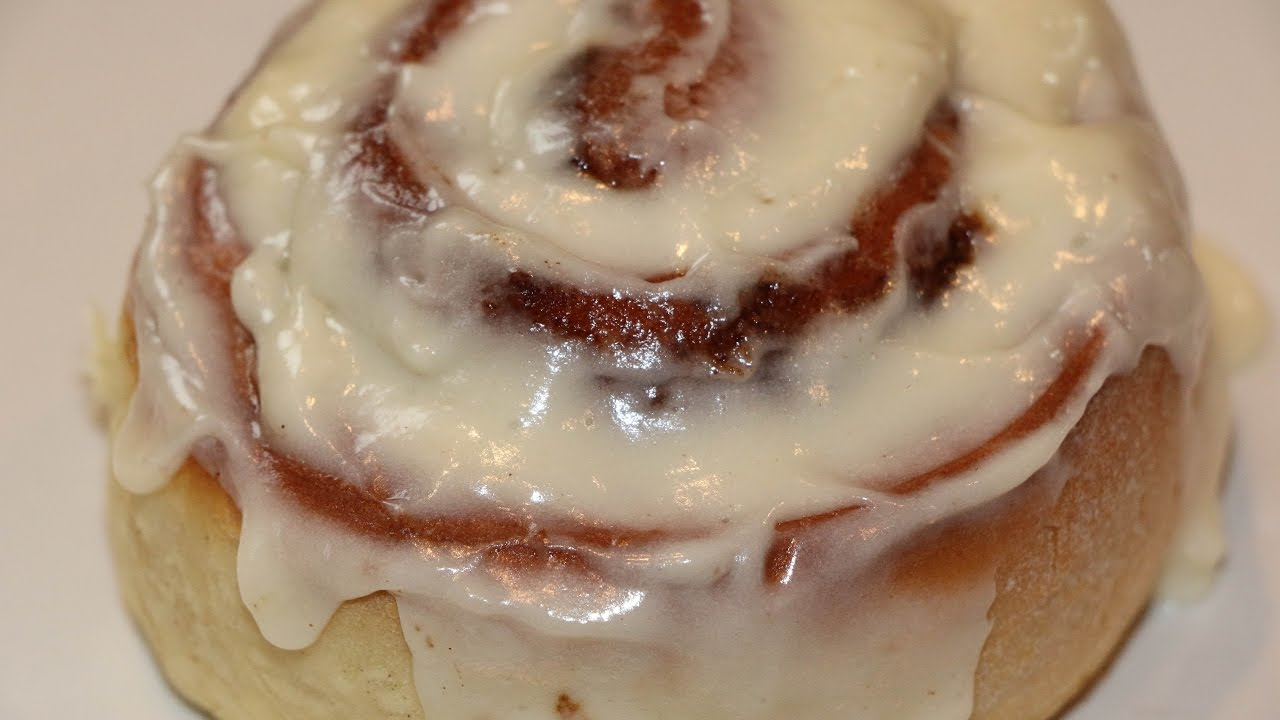 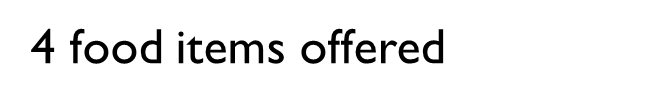 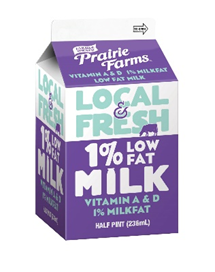 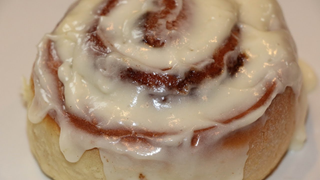 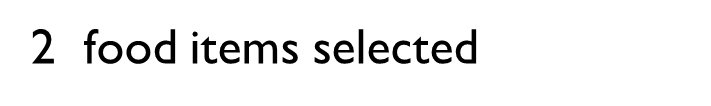 Non-Reimbursable
Offer Vs. Serve Breakfast Example
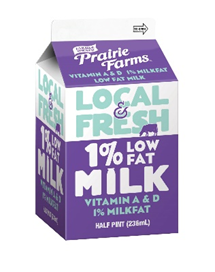 Breakfast food items
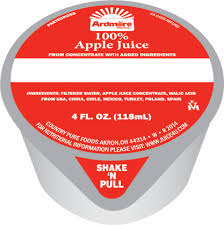 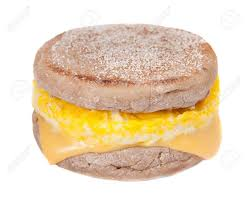 4 food items offered (English muffin, egg, juice, milk)
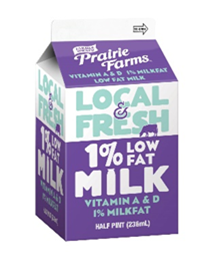 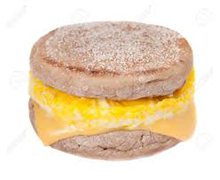 3 food items selected
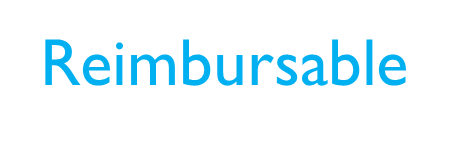 Offer Vs. Serve Breakfast Example
breakfast FOODS
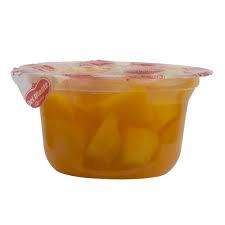 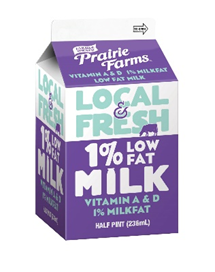 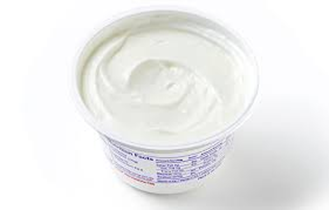 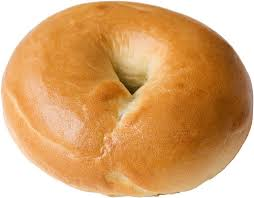 4 food items offered
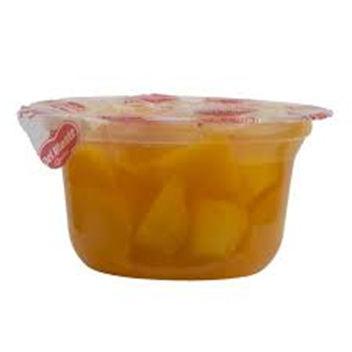 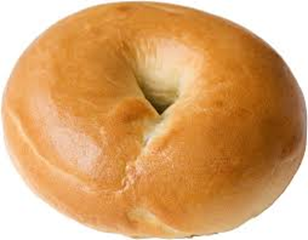 2  food items selected
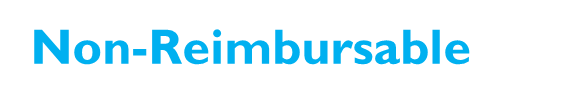 Offer Vs. Serve Breakfast Examples
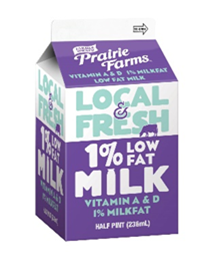 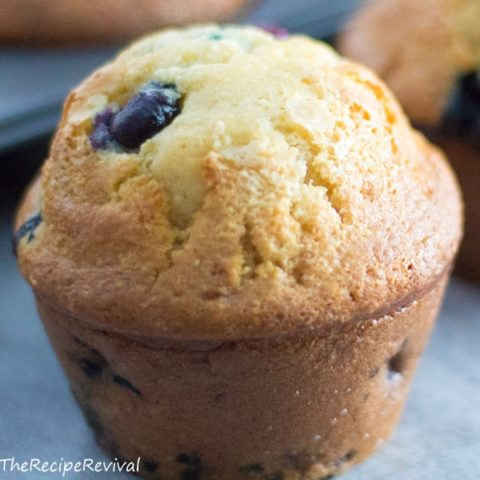 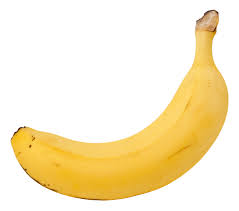 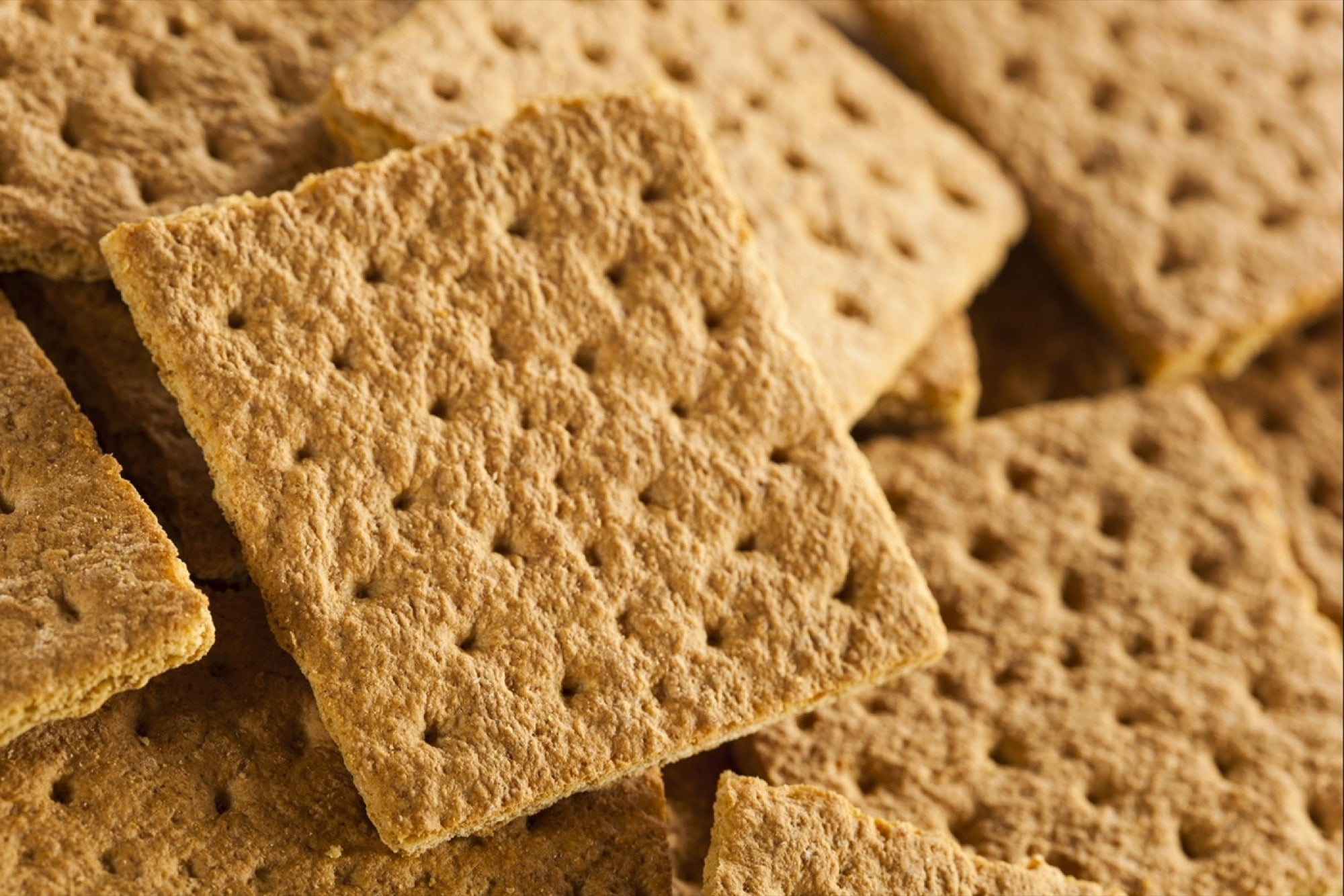 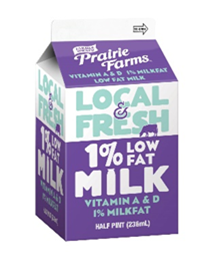 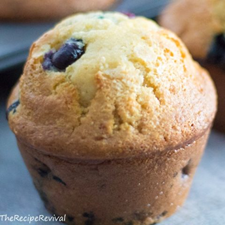 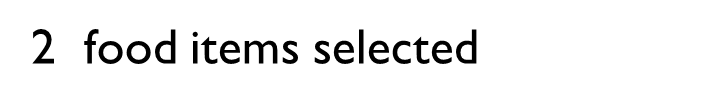 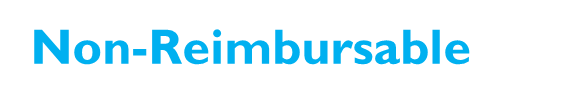 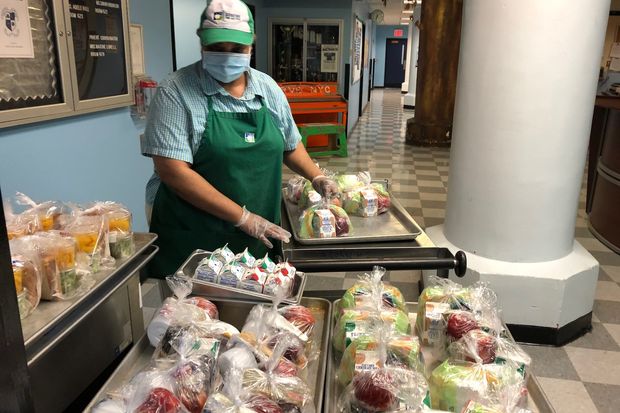 LUNCH
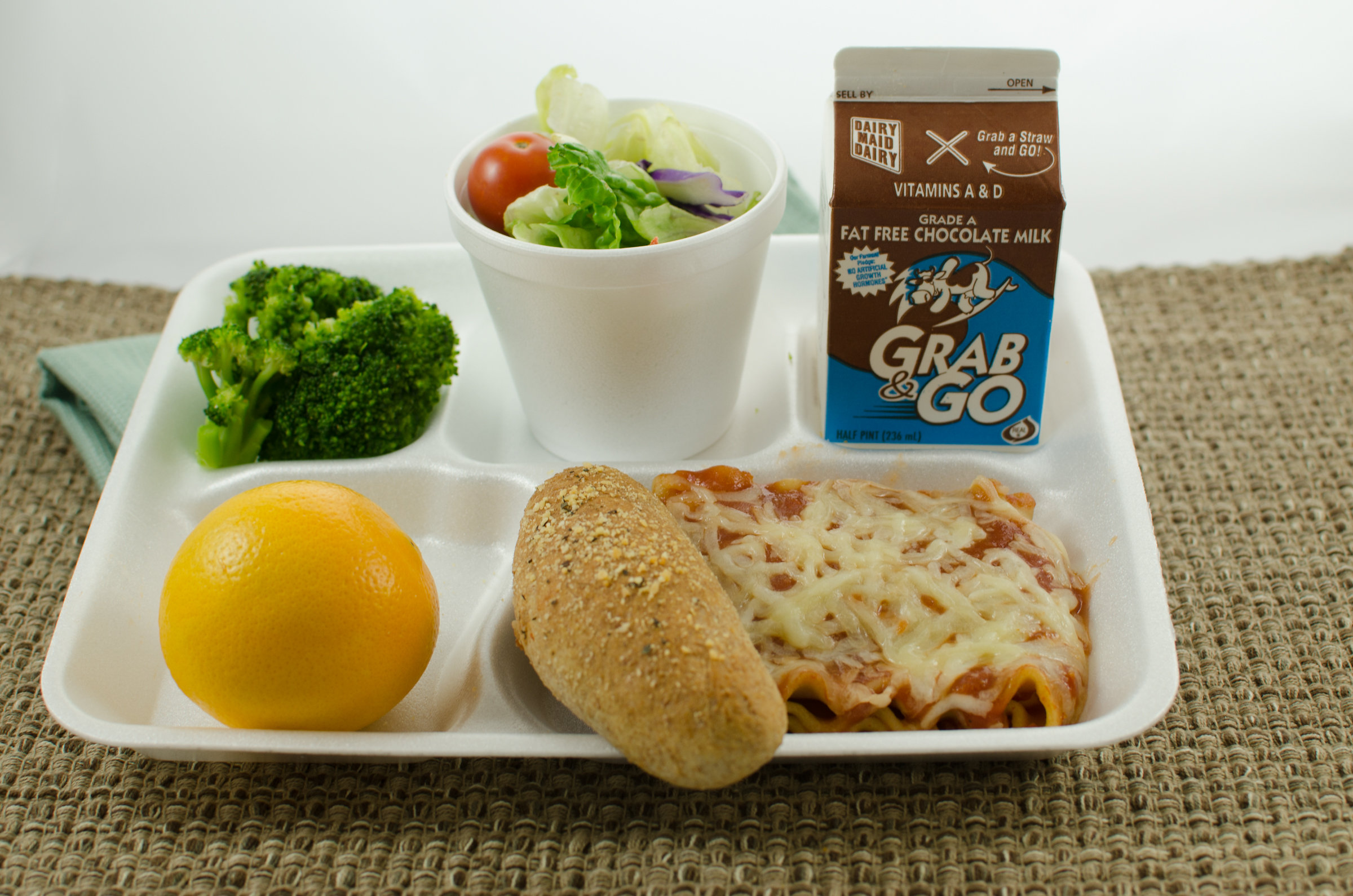 LUNCH MEAL PATTERN
MUST OFFER 5 COMPONENTS

Grain
Meat/Meat Alternate
Fruit/Vegetable (2 servings)
Fluid Milk 

STUDENT MUST SELECT 3 COMPONENTS
Lunch Meal Pattern:5 Components
Offer Vs Serve Lunch
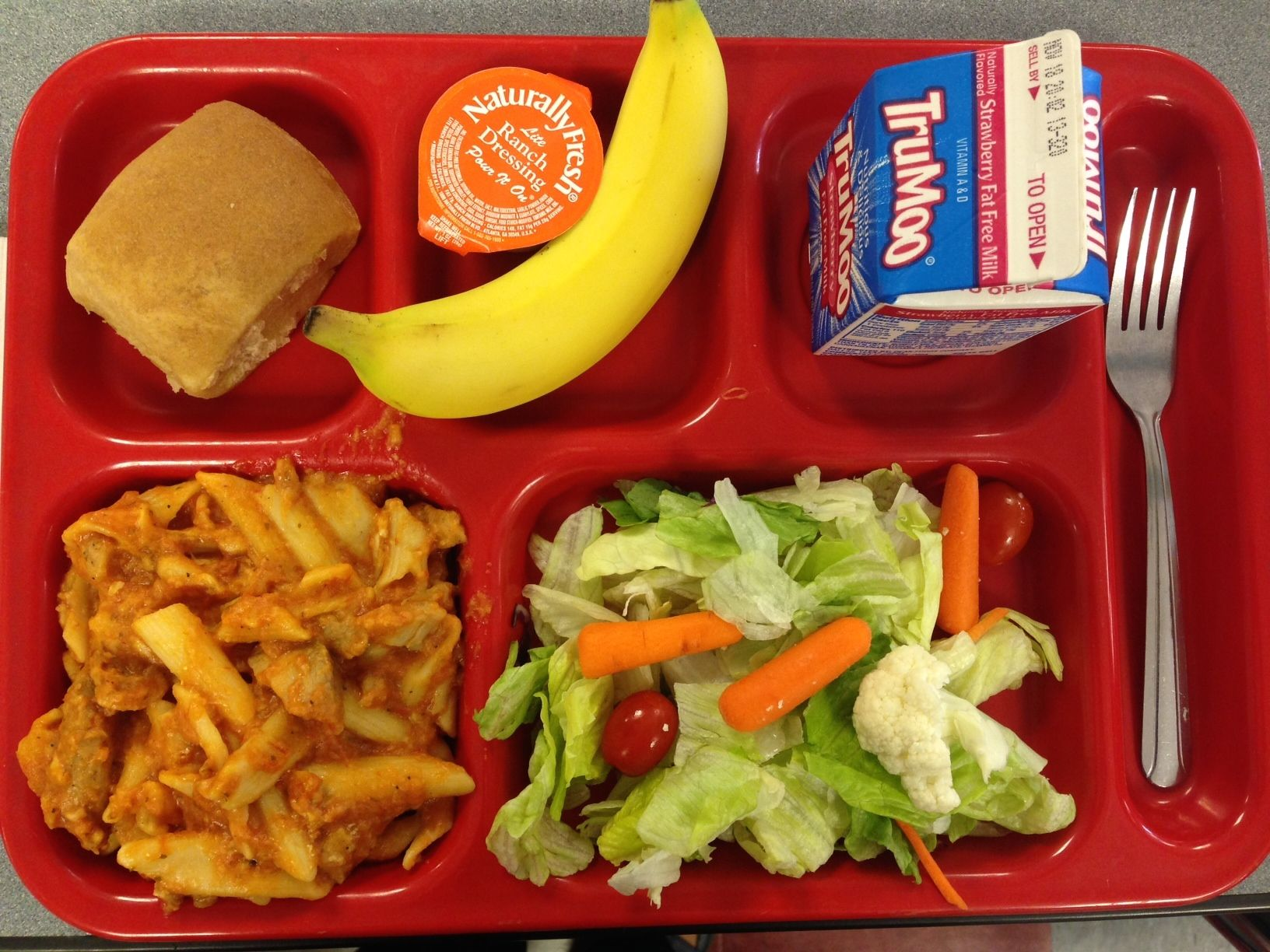 Must offer 5 Components

1 serving of Meat/Meat alternate
2 servings of fruit/vegetable (must be two different items)
1 serving of Bread/Bread alternative
1 serving fluid milk

Students must select 3 components

      *All food items must be different                from each other
Offer vs. Serve Lunch Examples
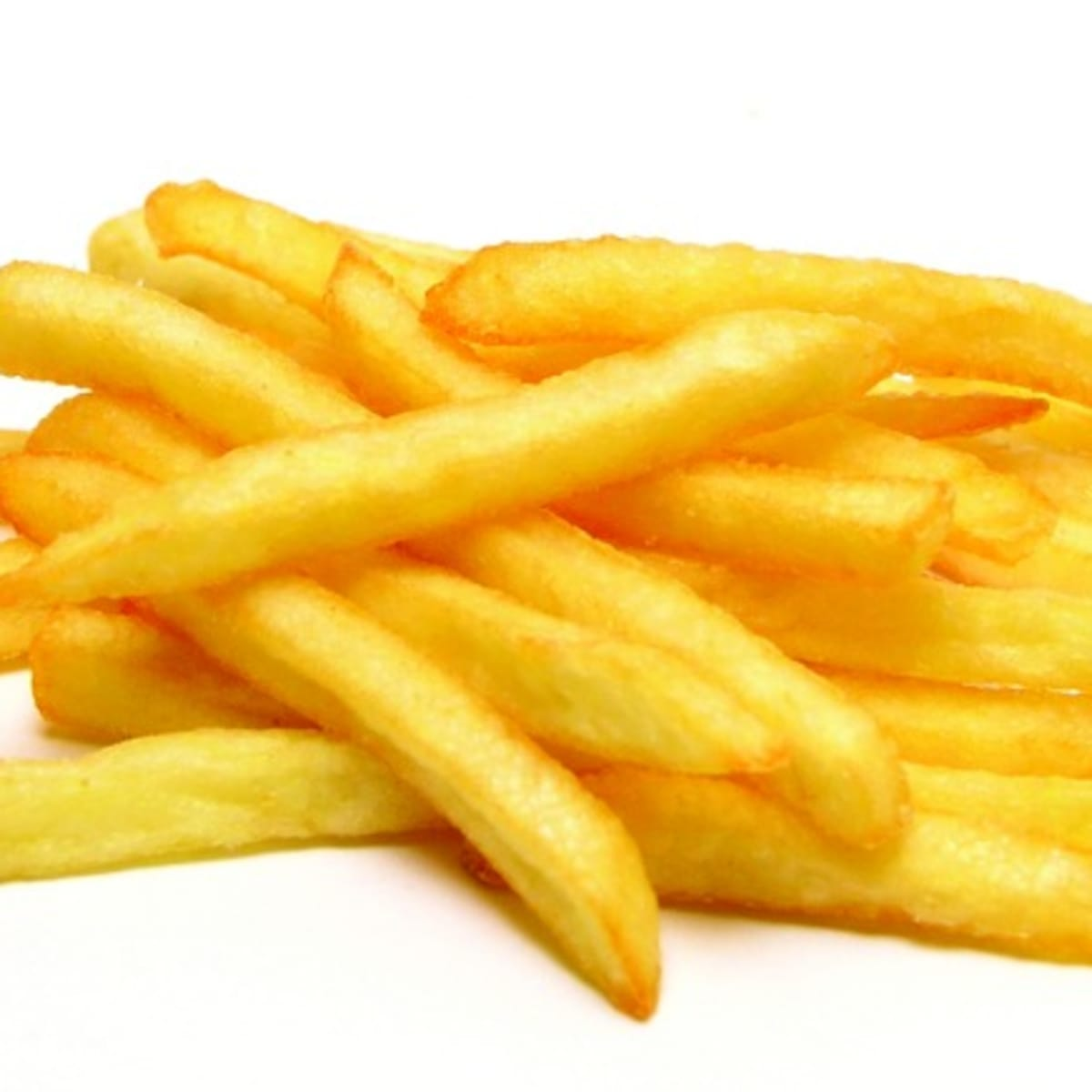 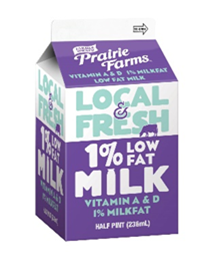 Lunch foods
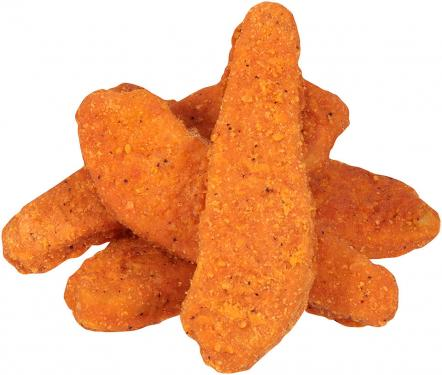 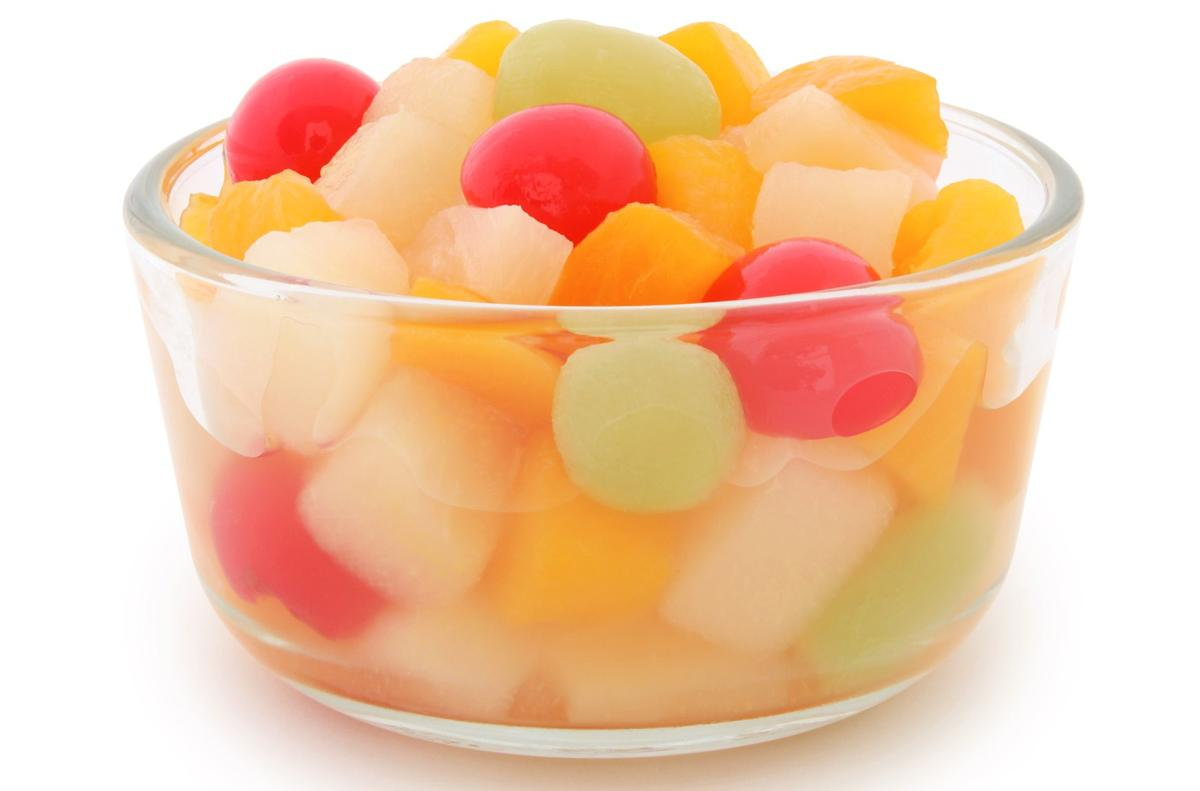 5 components offered
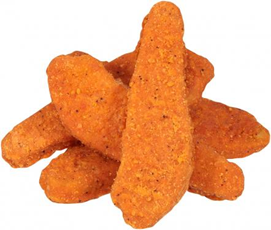 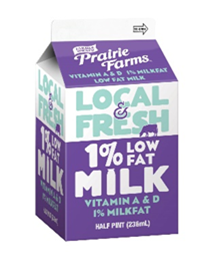 3 components selected
*Chicken Nuggets has a CN label/Product Formulation Statement documenting that it credits as a serving grain and meat/meat alternate.
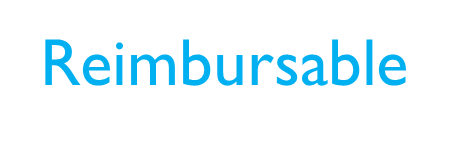 Offer Vs Serve Lunch Examples
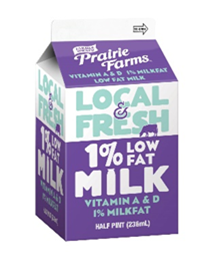 3 components selected
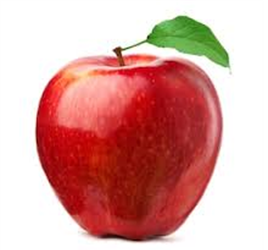 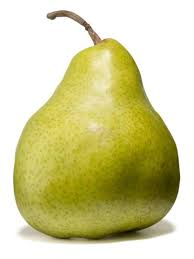 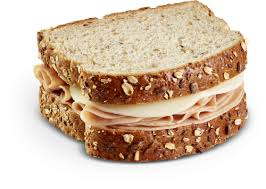 5 components offered
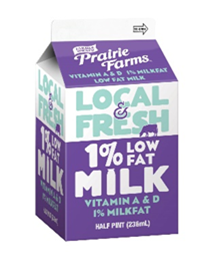 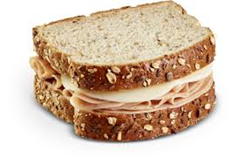 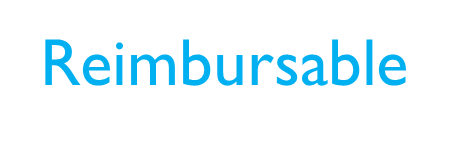 Offer Vs. Serve Lunch Example
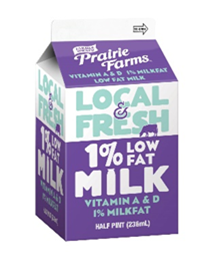 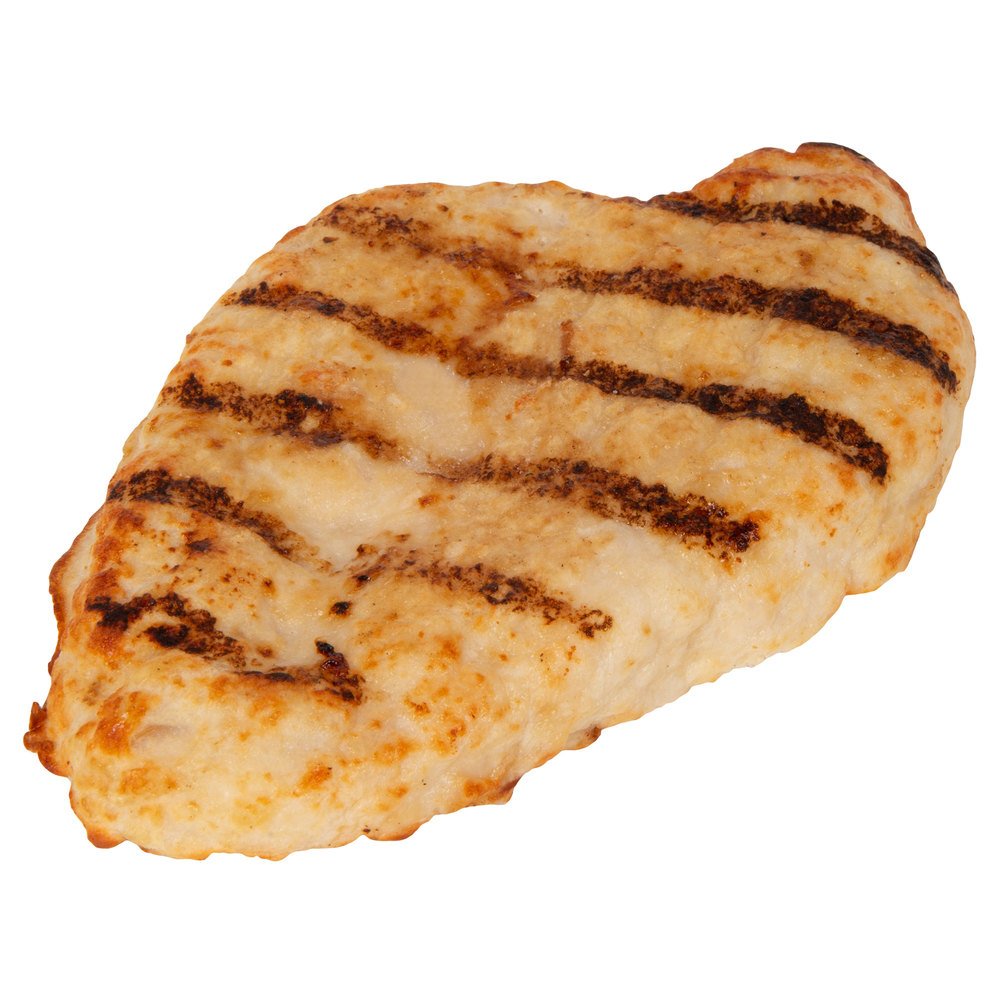 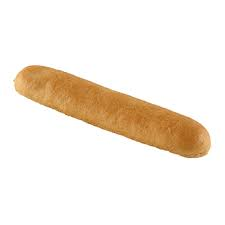 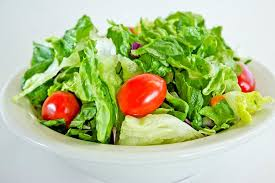 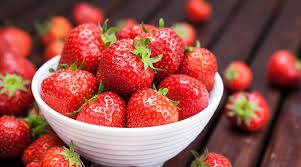 5 components offered
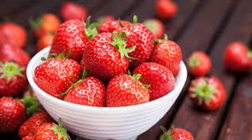 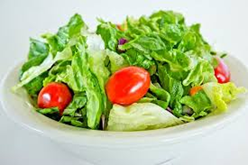 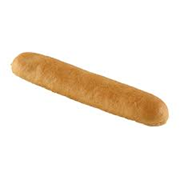 3 components selected
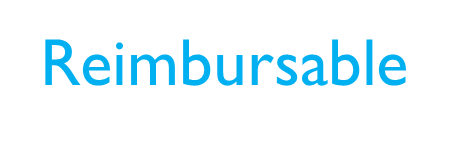 Offer Vs. Serve Lunch Examples
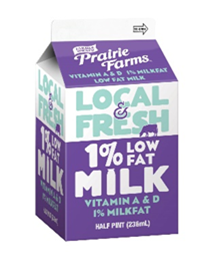 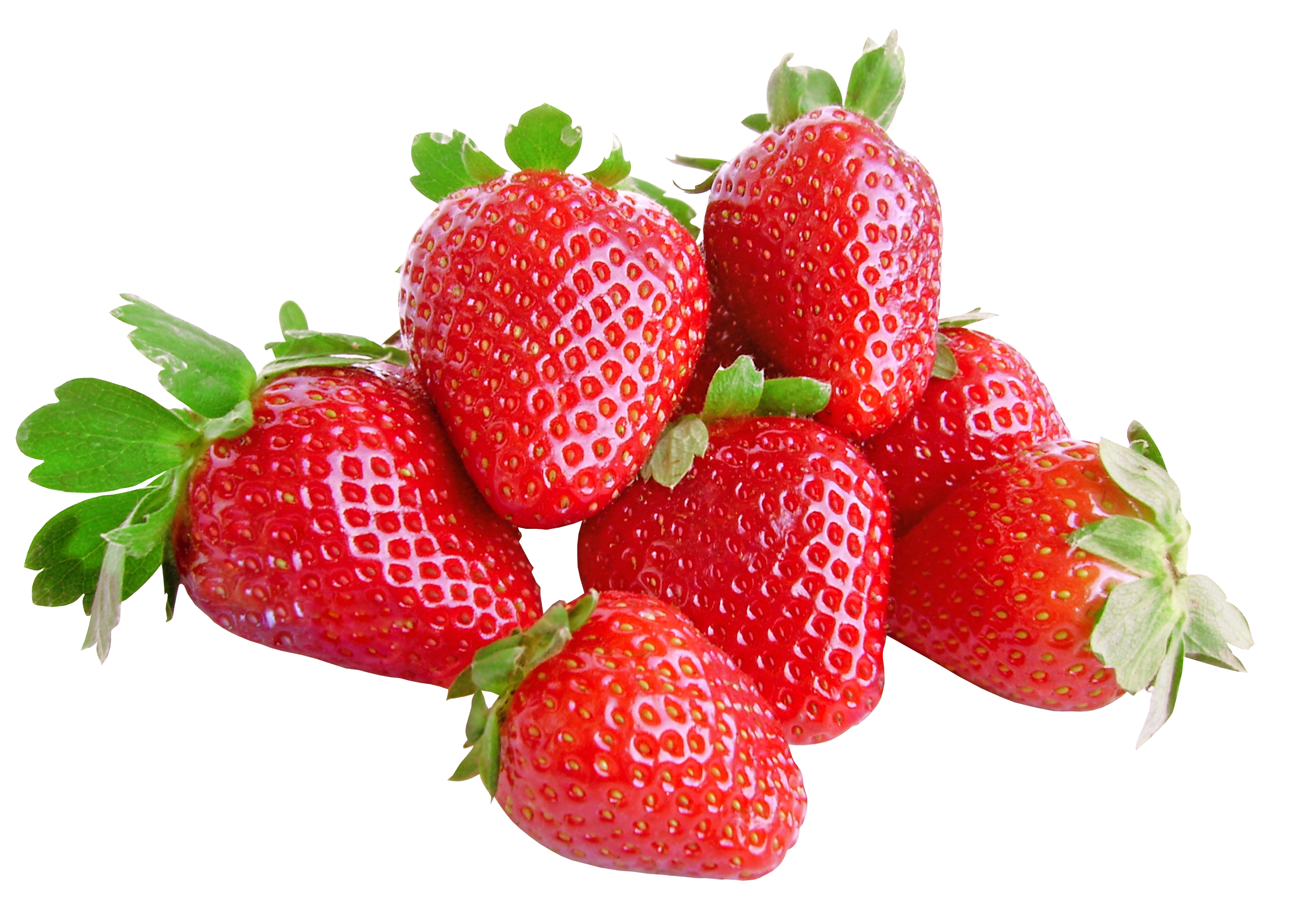 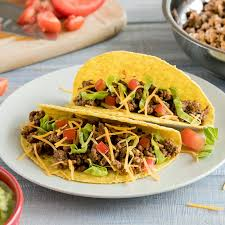 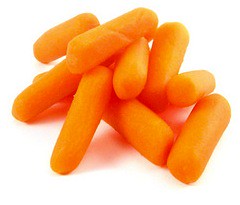 5 components offered
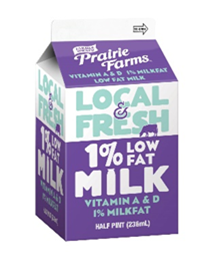 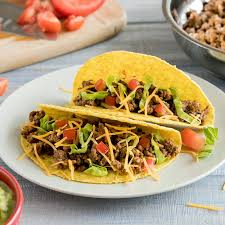 3 components selected
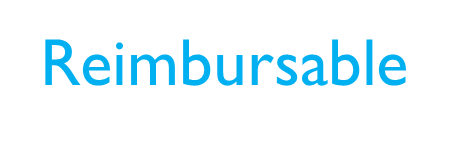 Offer Vs. Serve Lunch Examples
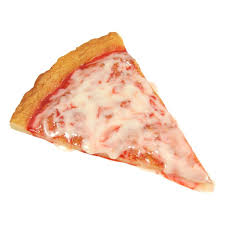 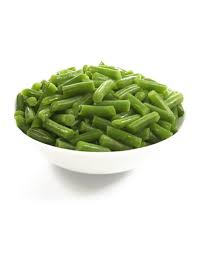 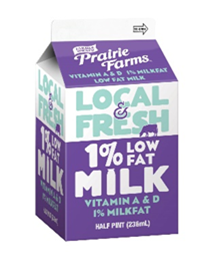 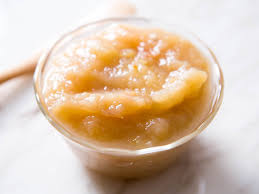 5 components offered
(Pizza has CN label showing 1 slice is the equivalent of 1 serving of grain and 2 oz m/ma)
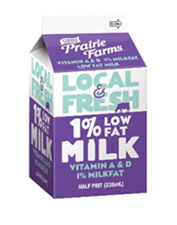 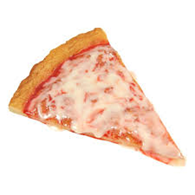 3 components selected
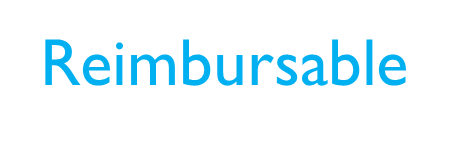 Offer Vs. Serve for Lunch Example
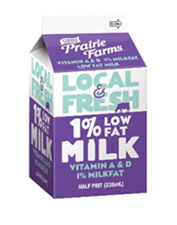 Breakfast for Lunch Day
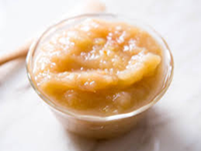 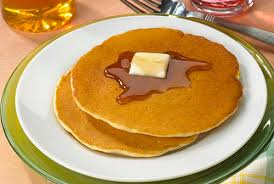 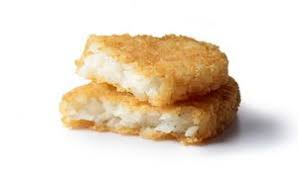 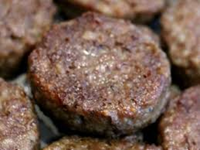 5 components offered
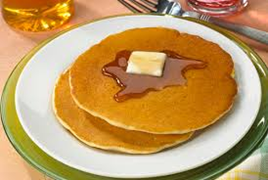 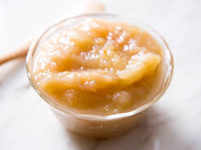 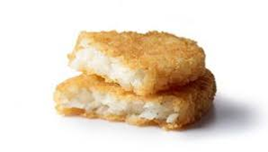 3 components selected
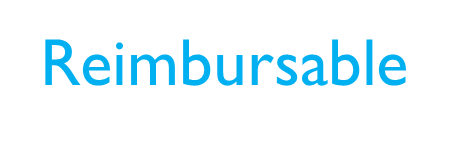 Offer vs serve Lunch example
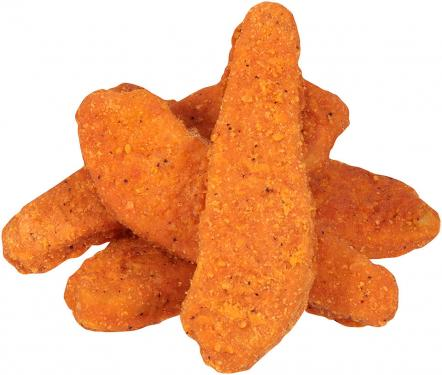 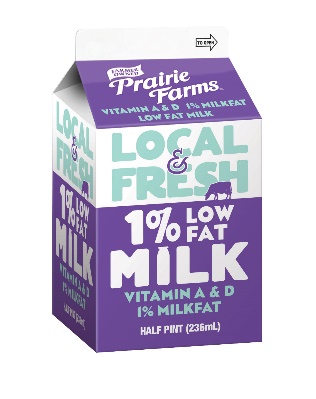 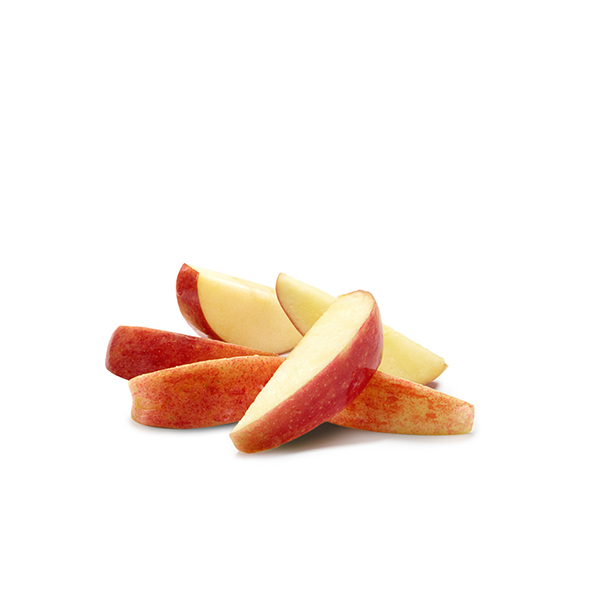 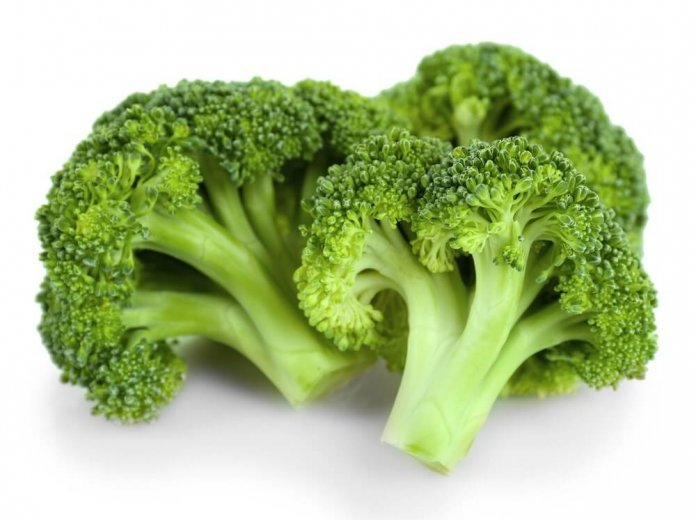 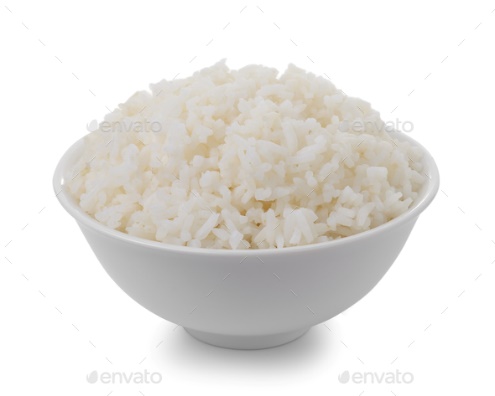 5 components offered
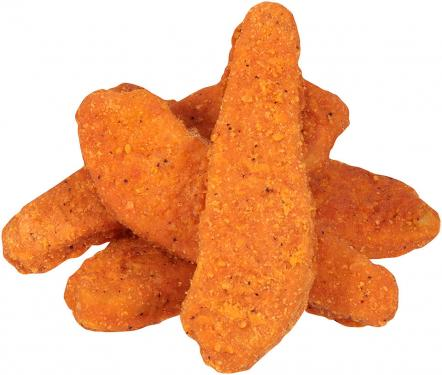 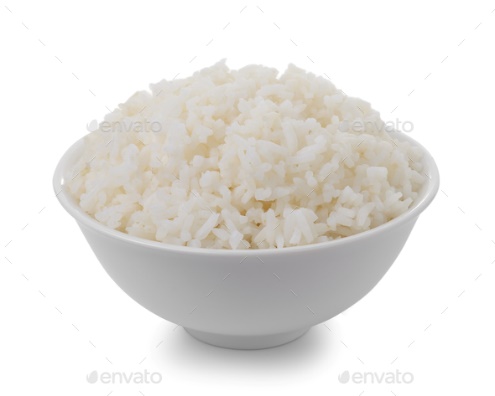 2 components selected
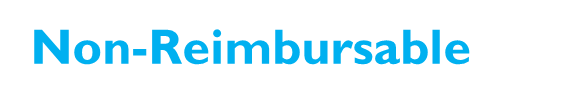 [Speaker Notes: Some other reimbursable options are:
Chicken fingers, Rice, and Broccoli; or 
Chicken fingers, Apple Slices, and milk; or  
Chicken fingers, Broccoli, and Milk; or
Milk, Rice, and Broccoli.]
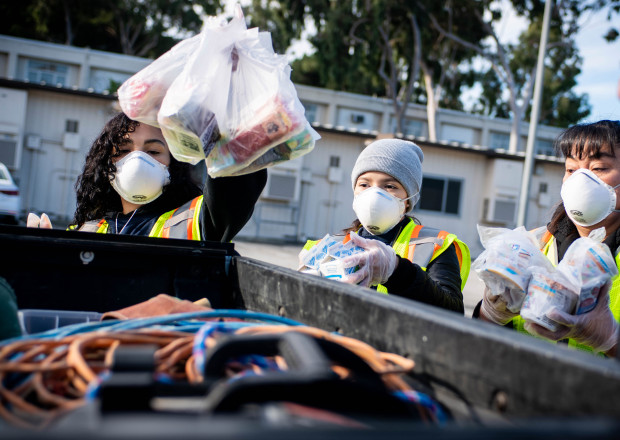 SNACK
SNACK exampleS:MUST TAKE BOTH ITEMS, NO OVS
Questions
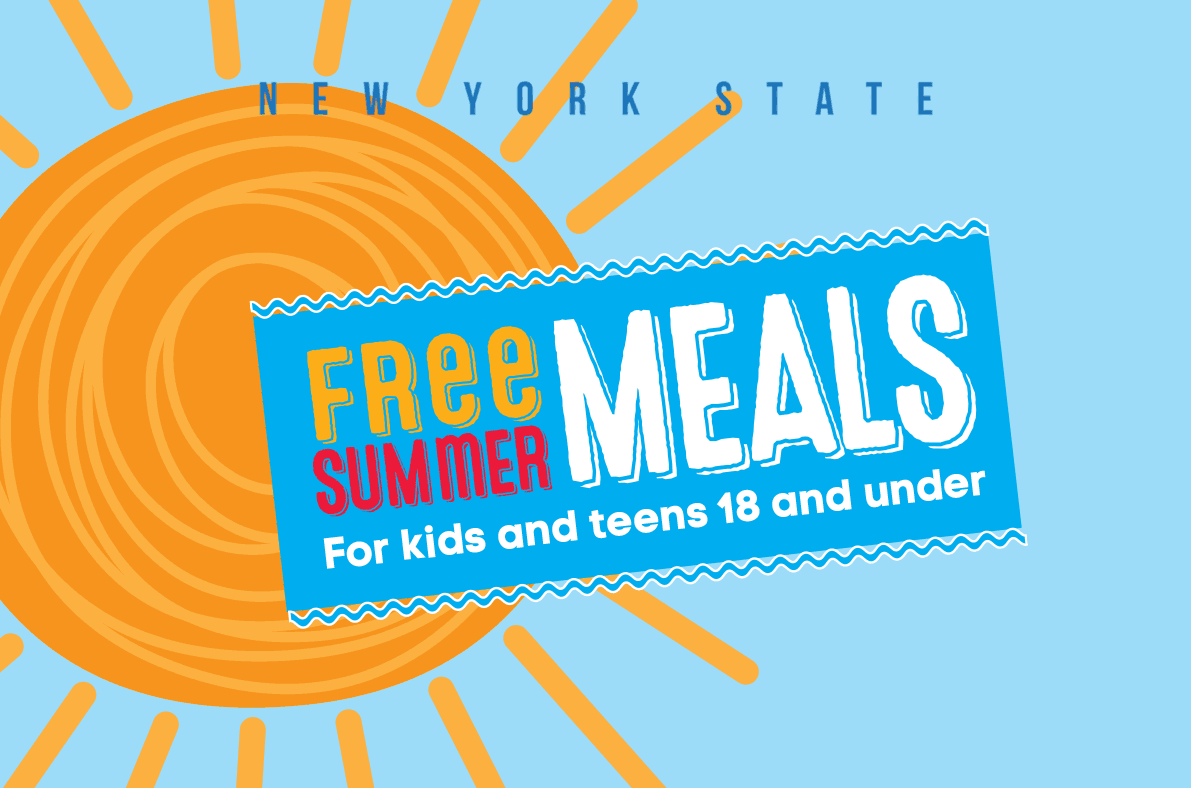 CNTRAINING@NYSED.GOV